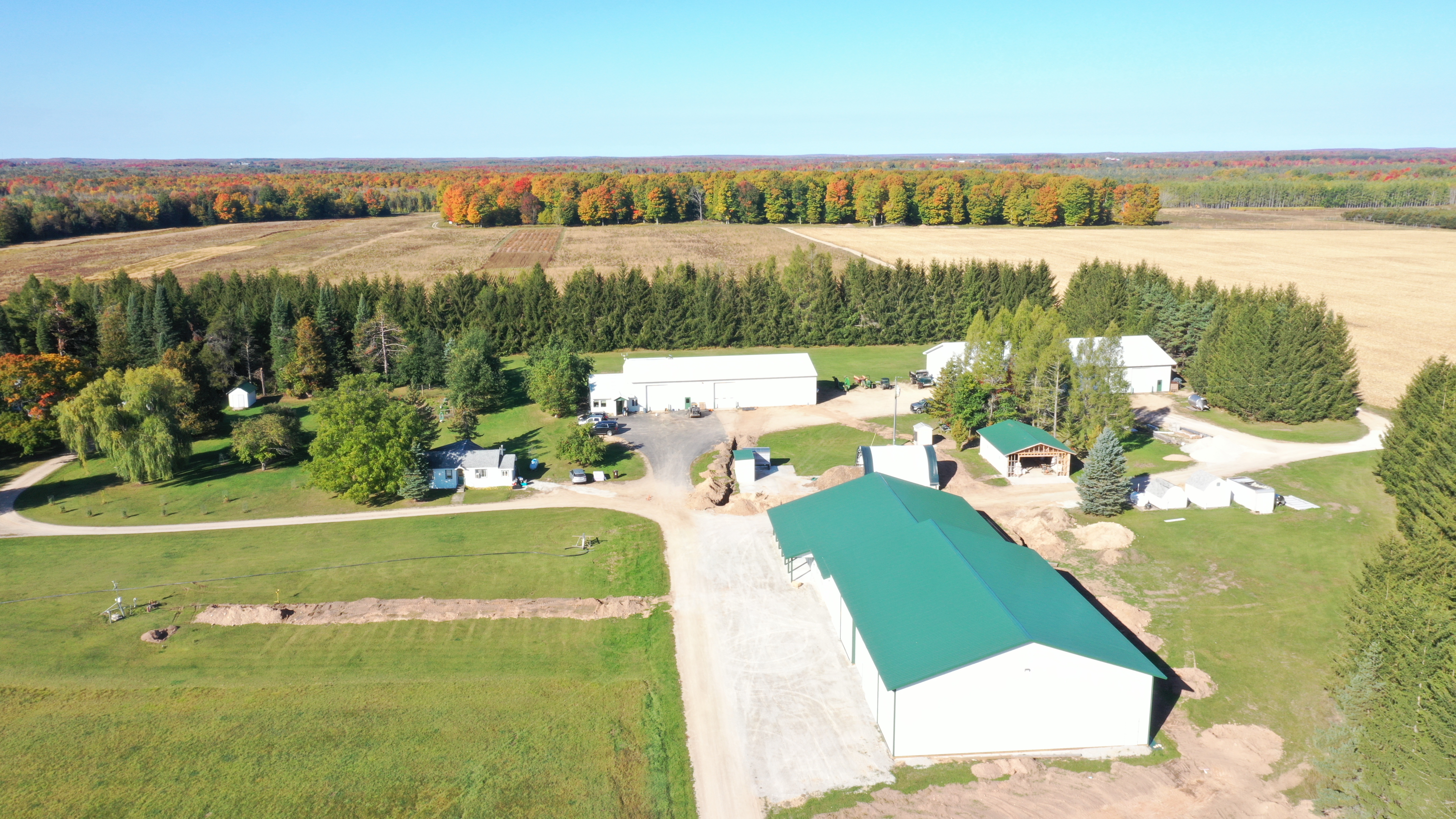 MSU Forestry Innovation Center 8500Acre Research & Demonstration Forest
Jesse Randall
906 -786-1575
randal35@msu.edu
Yooperforestry (youtube)
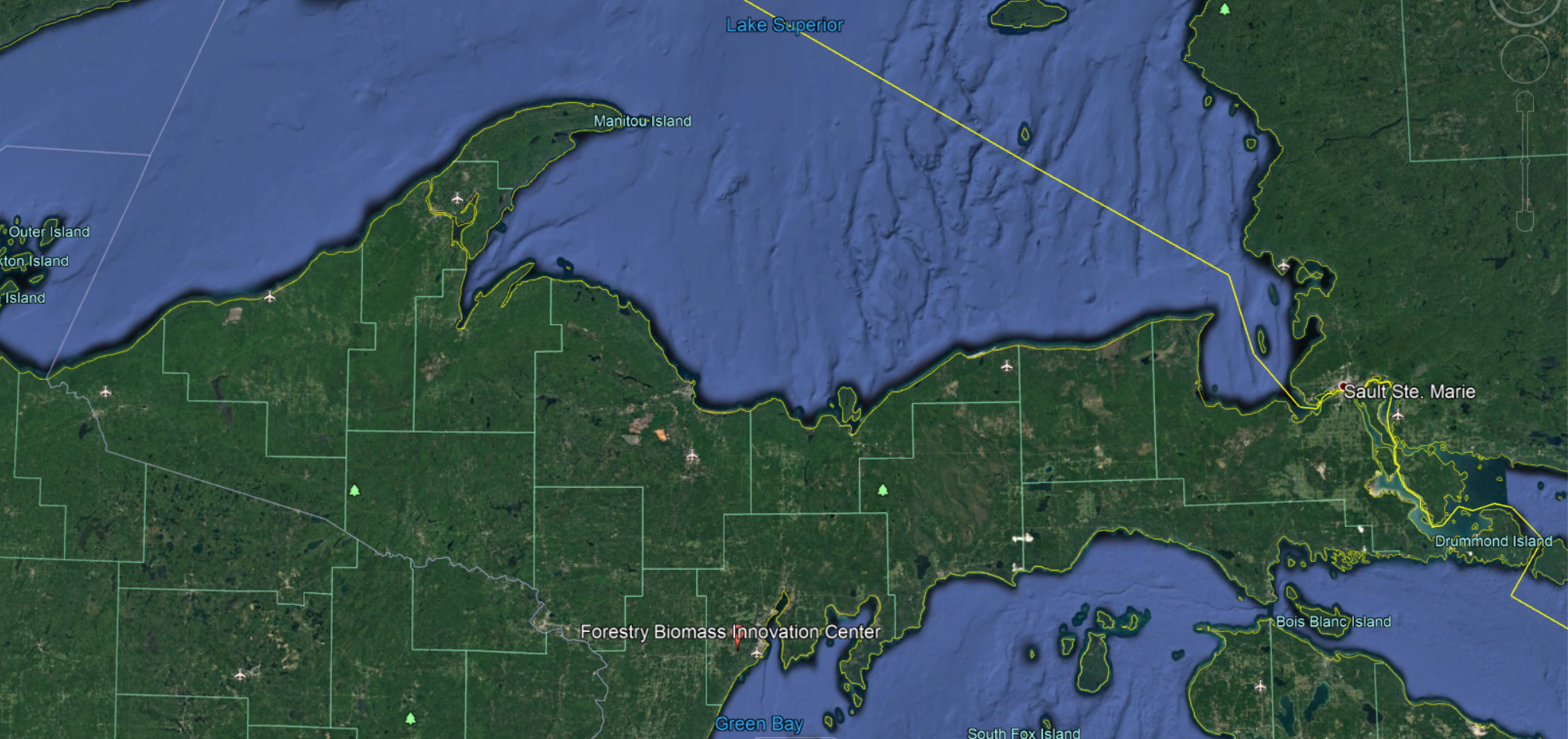 - Since 1986 – Short Rotation Poplar and Willow- 27 researchers @ MSU Dept. of ForestryBay College – Forestry IAT
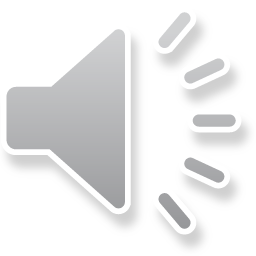 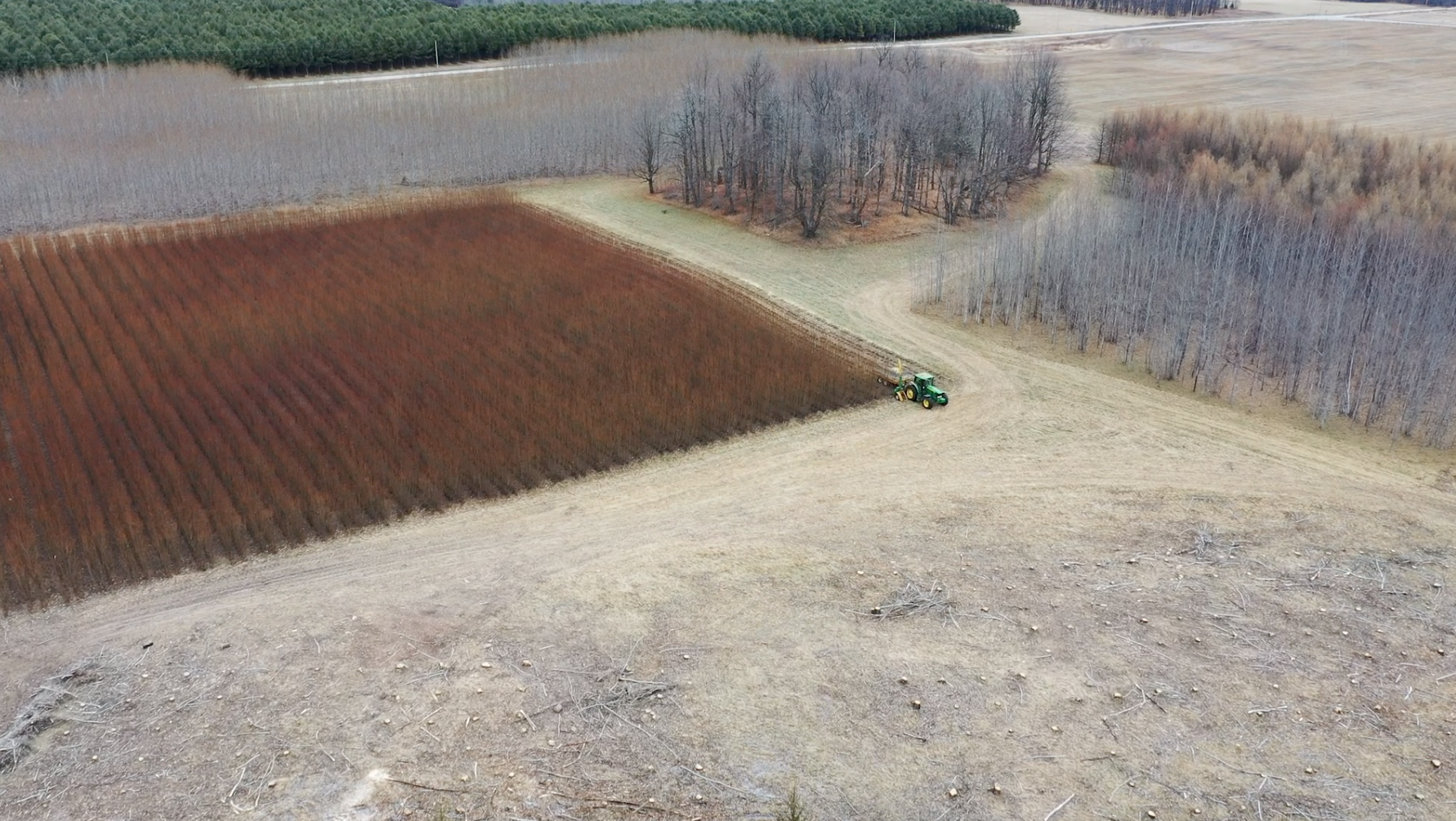 Past History Becomes Opportunity
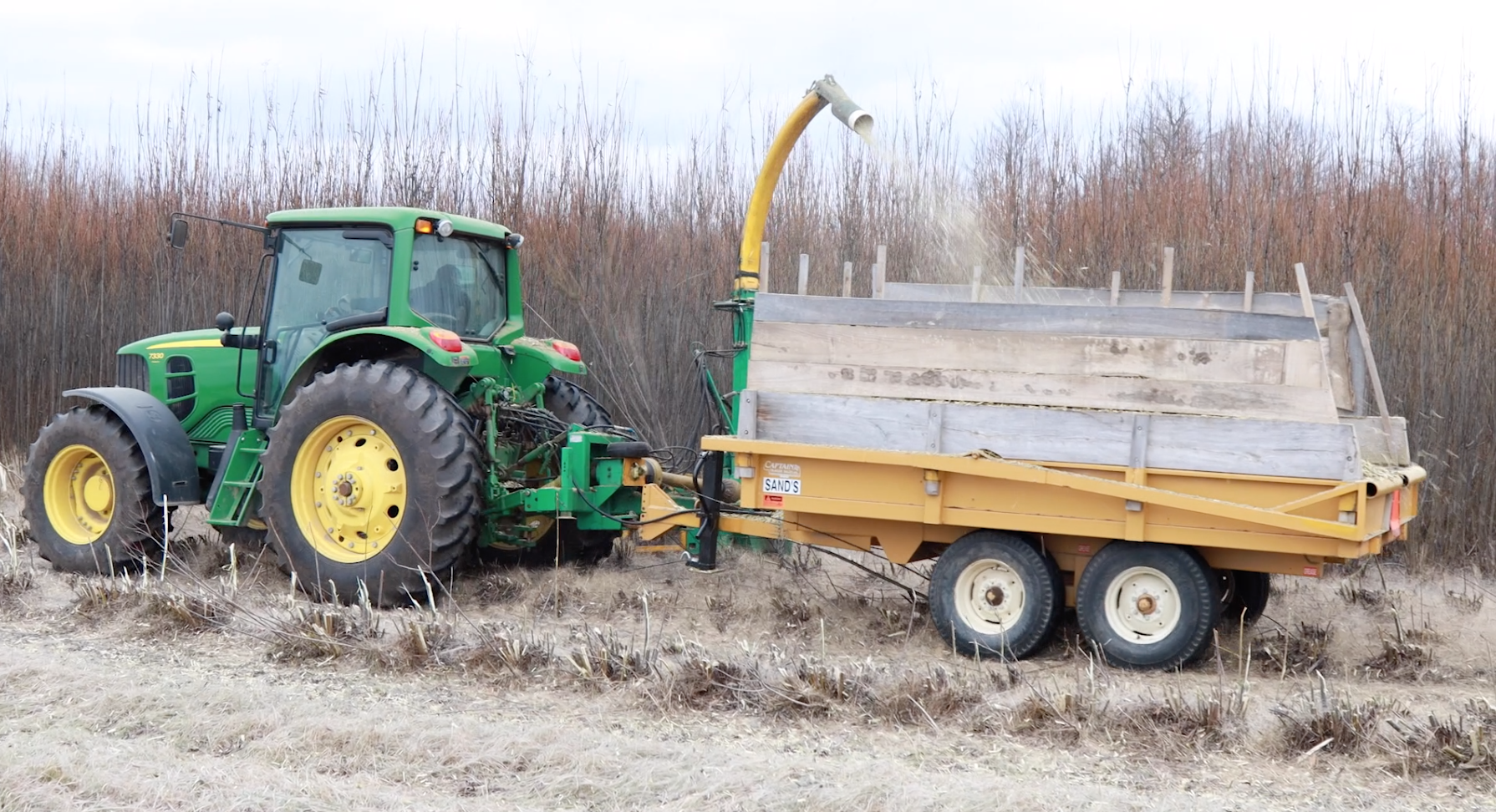 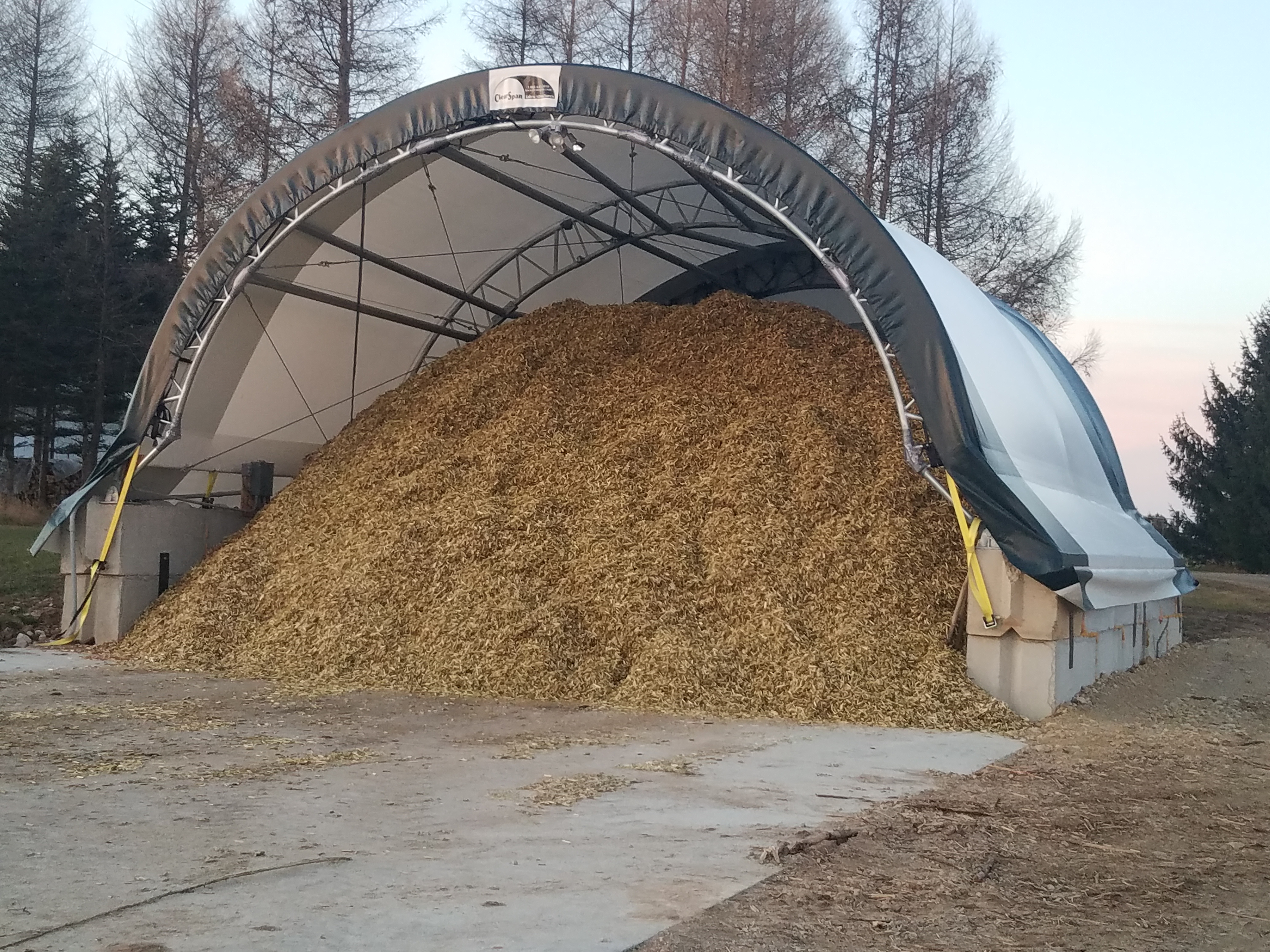 Expand to operational scales
District heat installation - 2022
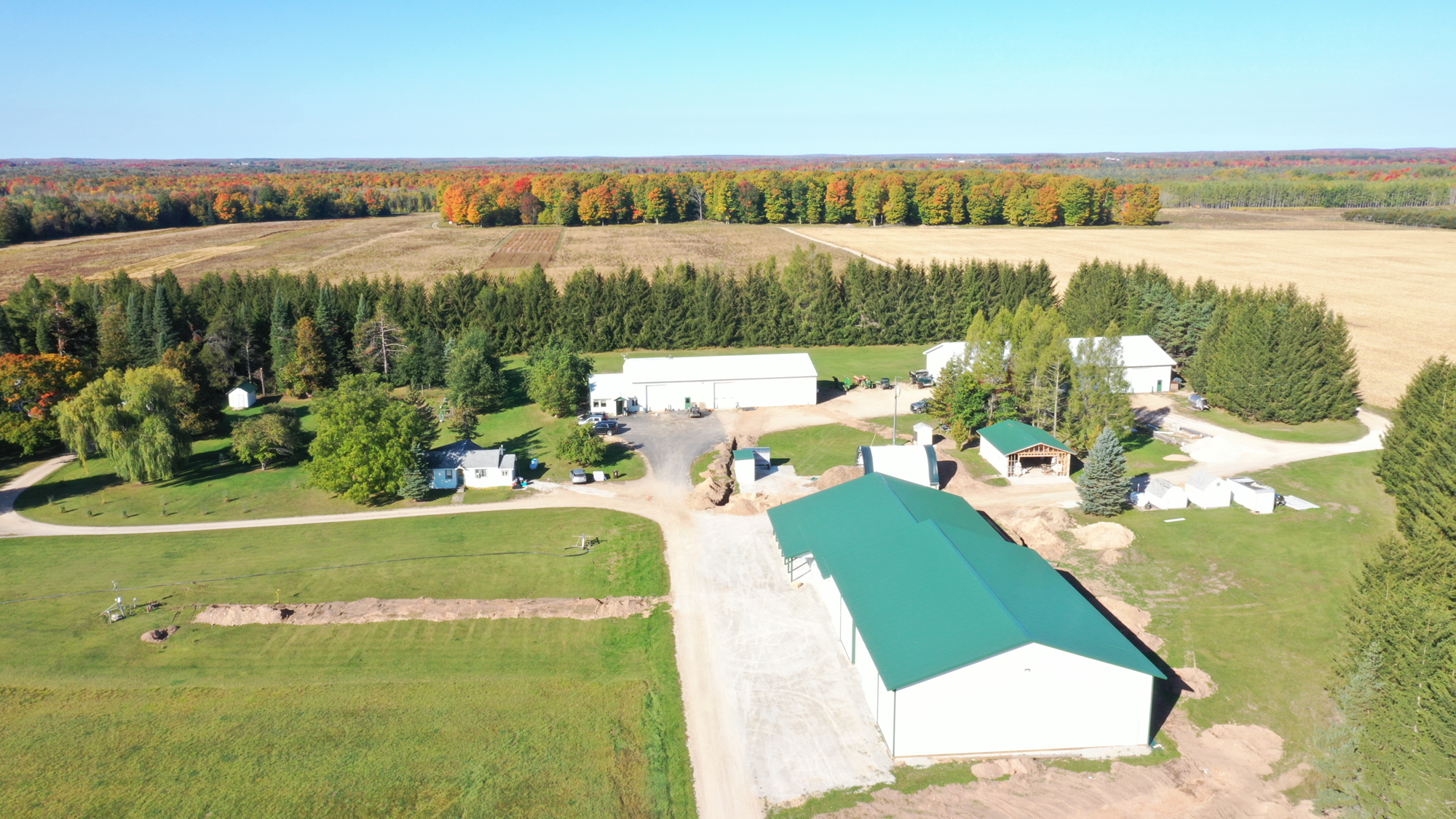 District wood chip heat boiler
Education and Outreach
Assist/create Forestry Ag. Tech Degree at Bay
Research to support field days / workshops / trainings
Facilitate research transfer to on-the-ground adoption
SFI in-person training in 2023-2028
Prescribed fire training
Online video content – Yooper Forestry YouTube
Online trainings
SFI Logger Training (MI, GA, MN, MD, DE) – Expanding to ~10 states (5000+ loggers)
Master Woodland Manager – Private Landowners
The Future of Midwest Maple Research and Demonstration
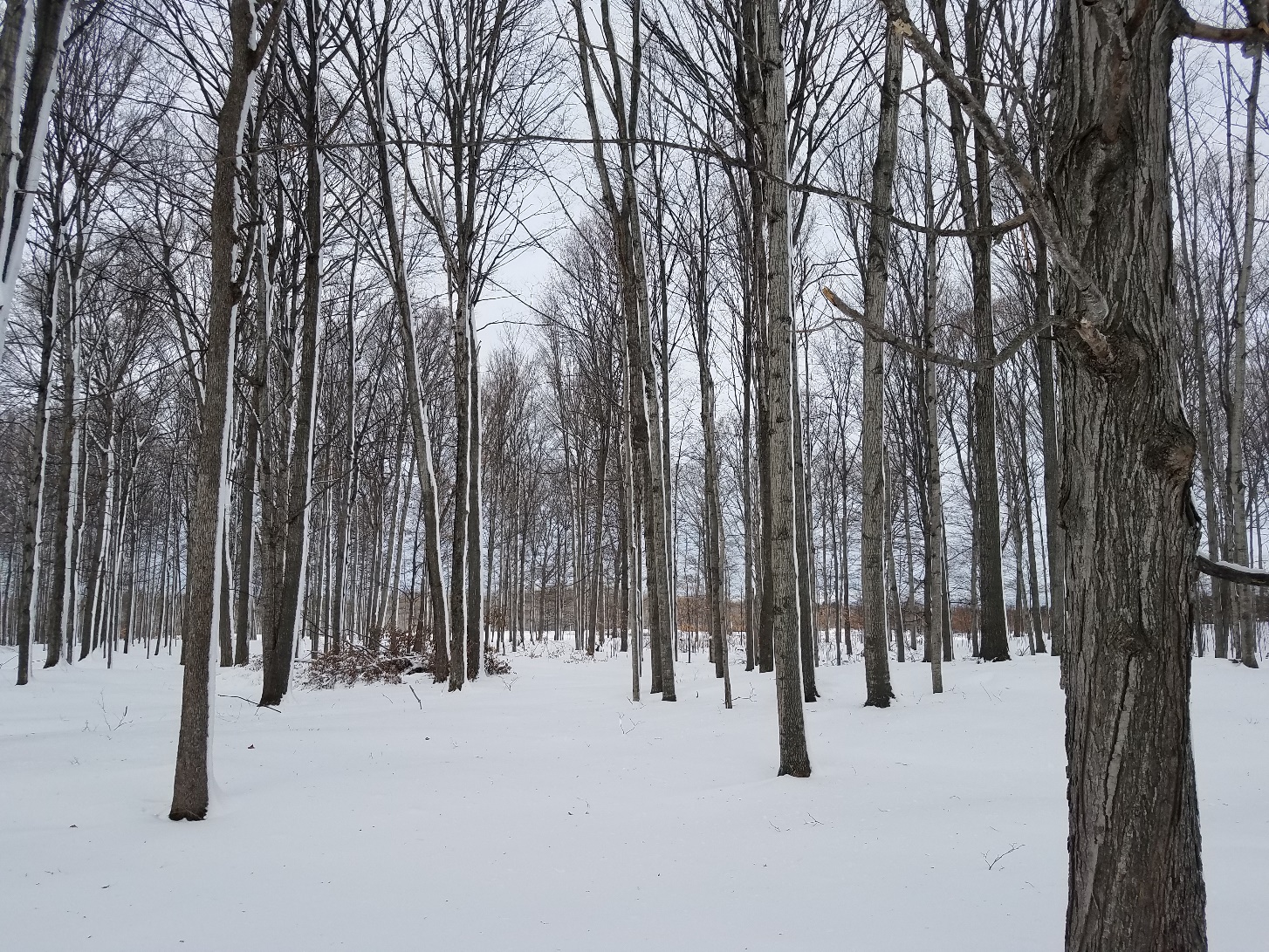 3000 taps
Multiple scales of production
Multiple collection layouts
Traditional and Value added product education
MSU Investment
Working Sugar House
Meeting Space (75)
Confections Lab
Smart Technology
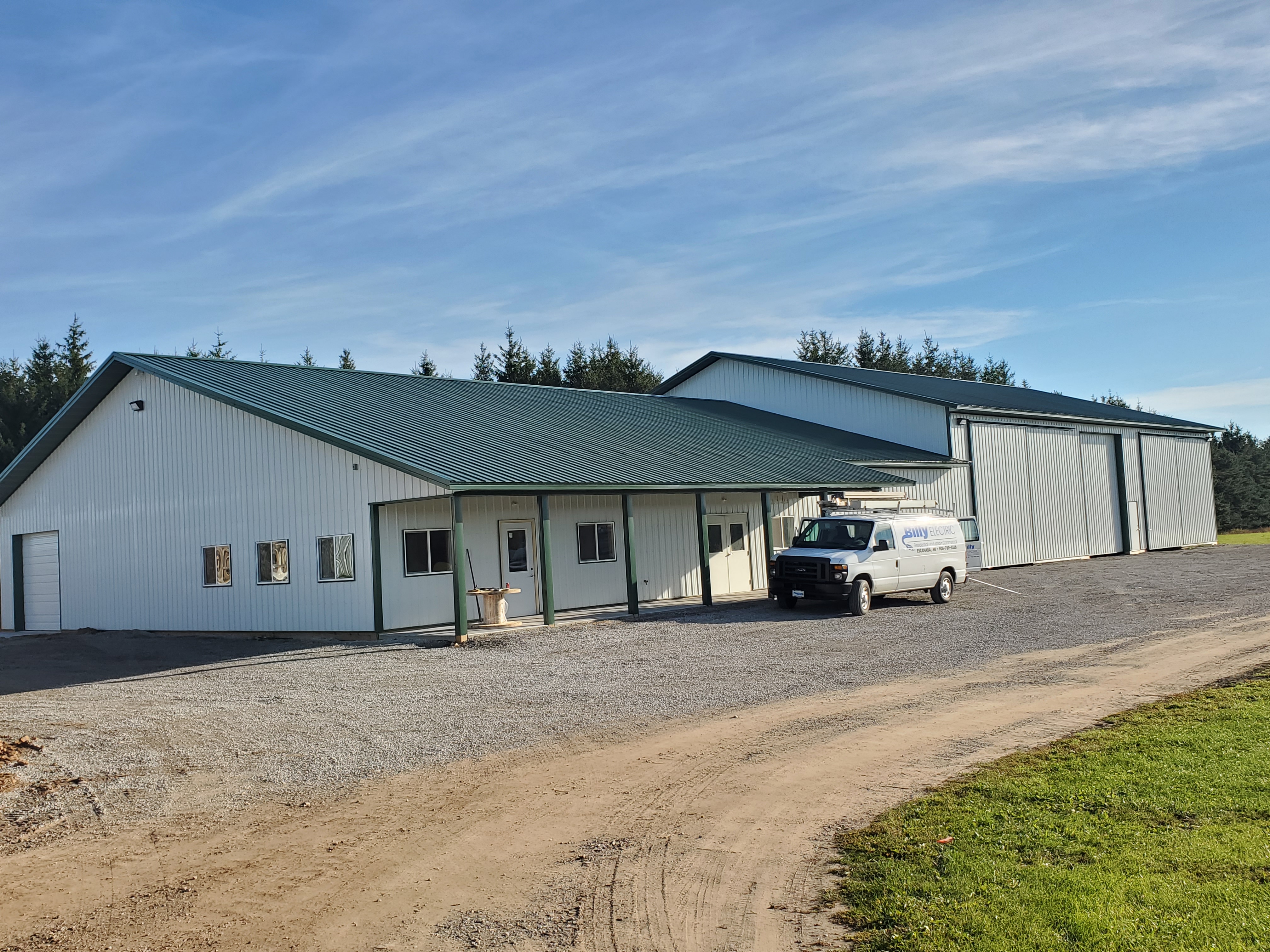 Confections Product Center
4 years of funding - $3.2mil
$500,000 - Biofilm sensor development – Montana State
$500,000 - Concentrated sap use during and post cancer treatment - Northwestern
$499,000 - Tubing sanitation - Montana State
$495,000 - Maple distillation - MSU
$445,000 - Maple manual - MSU
$487,000 – Next generation of maple producers - MSU
$289,000 - Maple education in 5 states - MSU